STRATEGIC ISLAMIC FINANCE IN THE PANDEMIC OF COVID-19 ERA & ITS RECOVERY “MALAYSIAN EXPERIENCE”
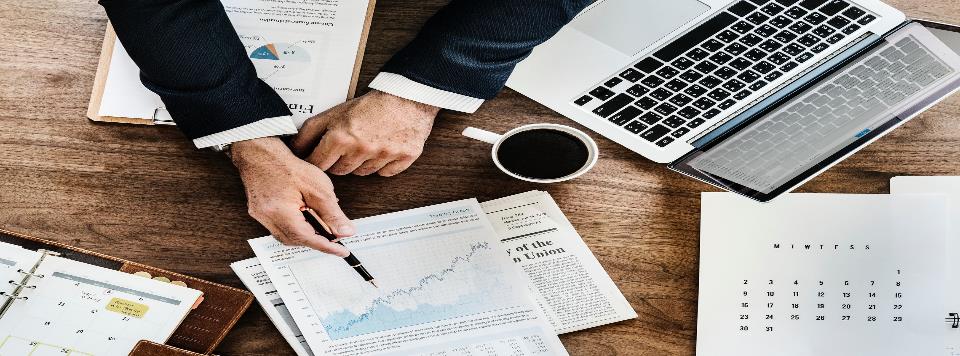 Presented by
Asst. Prof. Dr. Habeebullah Zakariyah 
habzak@iium.edu.my
IIUM Institute of Islamic Banking and Finance
Malaysia
ONLINE INTERNATIONAL SEMINAR 
INDONESIA- 15/06/2020
INTRODUCTION AND BACKGROUND
Continue…
It is also reported that only 10.8% of urban Malaysian households have enough savings to withstand ‘financial shocks’ resulting from events such as job loss, and economic crisis, physical impairment and death.
over 60% of the people only have enough savings to last them for less than 6 months in the event of loss of income.
COVID 19 Pandemic and financial shock to people globally.
Financial implication of COVID 19 in Malaysia
Financial obligation VS No liquidity
MOST AFFECTED SECTORS
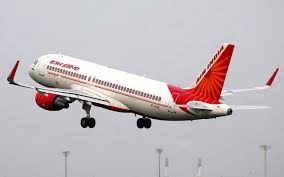 AVIATION AND TOURISM 
Aviation sector: lost USD 113 Billion 2020
Source: IATA
Airlines were among some of the most battered stocks this year. AirAsia Group Bhd’s stock plummeted 63% since the start of January, while Malaysia Airport Holdings Bhd fell 39% in the same period.
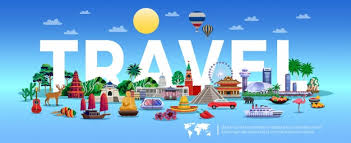 Tourism in Asia:
The Southeast Asian country was expecting around 30 million tourists and revenues of a solid €20 billion ($21.5 billion). However, the COVID-19 pandemic has put a damper on all of this, particularly affecting the more than 3.5 million people working in the tourism industry.
Yap Lip Seng, CEO of the Malaysian Hotel Association says "It can be said that Malaysia will lose at least 60% of its tourism business by 2020,". 
The result: wage cuts and unpaid holidays. This is the only chance to save jobs. But often, smaller hotels cannot afford this. Thousands of employees in the industry will find themselves on the street.
Tourism….
See: https://www.dw.com/en/the-coronavirus-crisis-has-hit-tourism-in-malaysia-hard/a-53392776
To support the businesses, some hotels are being used as quarantine centers for Malaysians returning from abroad. The government promised the equivalent of €30 per room per night. More than 23,000 rooms appeared on the list. They were nevertheless not fully occupied.
The Malaysian hotel association therefore assumes that the emergency scheme will not lead to a significant upswing: "It still helps the participating hotels, considering that there is almost no income at all during this period," Yap says. Around 35% of hotels in Malaysia had to close temporarily. According to a survey, around 15% of the hotels believe that they will not survive the coronavirus crisis and will have to close completely.
Tourism expected to lose USD13-50 Billion (Asian region will more affected almost 12% to 13%)
"It may take months for the tourism industry to recover from the effects of COVID-19 and we need all the help we can get to rebuild," said Datuk Musa Yusof, director general of Tourism Malaysia.
Hotel reservation has declined 50% as at of April 2020. According to  IATA
SME SECTORS
In Malaysia, SMEs account for 70% of employment. 
“The SME sector is crucial to the economy and may need further stimulation. Our proposal is double the RM10 billion stimulus to ensure the retrenchment of workers and closure of businesses is not worse than it is,” said MIER chairman Tan Sri Dr Kamal Salih during a webinar on its national economic outlook for 2020/21

https://www.theedgemarkets.com/article/special-report-covid19-fallout-jobs-under-threat RETRIVED 11-06-2020
UNEMPLOYMENT
The employment outlook is looking bleak with 78.7% of companies surveyed by the Federation of Malaysian Manufacturers saying they would have to lay off up to 30% of their employees, 27% indicating they would let go 21% to 30%, and 22% between 11% and 20%. The survey was conducted from April 6 to 10, with 419 companies — mostly from the manufacturing sector — participating.
“Malaysia’s household debt as a share of gross domestic product is high compared with its global emerging-market economy peer group. Households would find it more difficult to service their debt if they suffer a loss in income, either because they have lost their jobs or are working fewer hours. This could mean that households will spend less on other things, including local goods and services. In turn, this could mean weaker consumption and slower economic growth, which might mean even more job losses,” says Roache.
GOVERNMENT RESPONSES
1- Economic stimulus packages and outright The RM20 billion stimulus package.
2- Islamic and conventional provide moratorium to help reduce the financial burden.
3- Takaful operators and insurance companies are giving payment reliefs to lessen the burden.
Source: https://www.thestar.com.my/business/business-news/2020/02/27/highlights-of-stimulus-package, retrieved 06-08-2020
At the time of stimulus announcement 23 confirmed cases of COVID19.
EMPLOYEE WHO ARE AFFECTED WITH COVID-19: STRATEGIS ON PLACE
PRIME MINISTER ANNOUNCED THAT:
Employees who are affected will receive financial assistance of RM600 each month for a maximum period of six months,
unpaid leave workers  beginning March 1 will be eligible for the financial assistance.
“This involves an allocation of RM120mil, and as many as 33,000 workers are targeted to receive this benefit, ” he said during a press conference at the Prime Minister’s Office in Putrajaya on March 16 (Monday).
affected employees with salaries under RM4,000 a month are also allowed to withdraw from the Employee Insurance System (EIS).
The government has also decided to give a 2% discount to all power consumers in commercial, industrial and agriculture as well as domestic sectors, he said.
This will take effect for a period of six month beginning April 1 to Sept 30.https://www.thestar.com.my/news/nation/2020/03/16/pm-workers-forced-to-take-unpaid-leave-to-receive-cash-assistance-of-rm600-a-month Retrieved 11-06-2020
MCS STAGES AND BANK NEGARA ANNOUNCEMENT
BANK NEGARA ANNOUNCED MEANSURES FOR COVID ON 24th March 2020
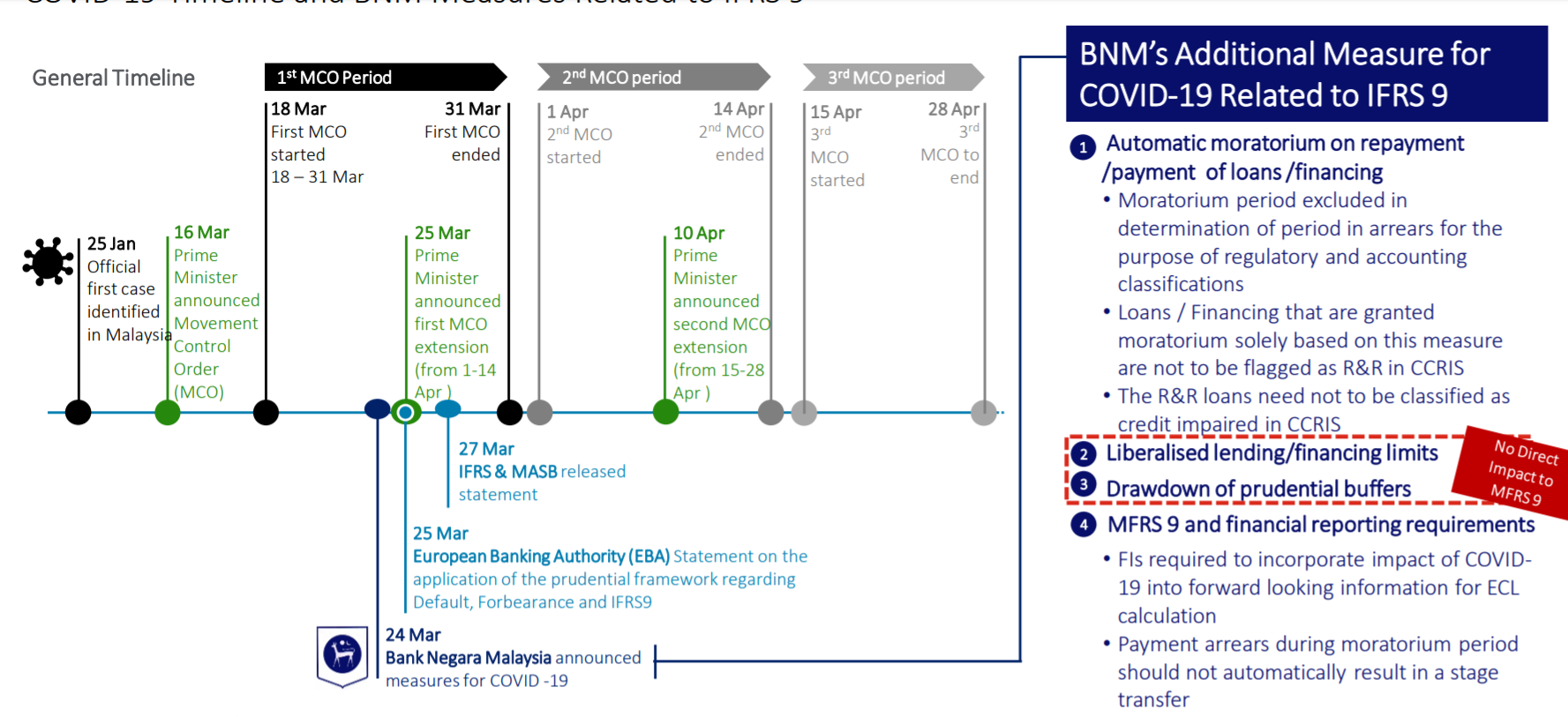 Bank Negara Malaysia (BNM) has put a six-month moratorium on the repayment of personal loans and financing. This means that all banks will offer an automatic postponement of loan payments of six months.
Deferment and Restructuring of Loans/Financing Facilities
Loans/financing to individuals and SMEs
1- To ease the cash flow of individuals and SMEs that are likely to be the most affected by Covid-19, banking institutions will offer a deferment of all loan/financing repayments for a period of 6 months, with effect from 1 April 2020. This offer is applicable to performing loans, denominated in Malaysian Ringgit, that have not been in arrears for more than 90 days as at 1 April 2020. For credit card facilities, banking institutions will offer to convert the outstanding balances into a 3-year term loan with reduced interest rates to help borrowers better manage their debt.
It is important to note that the interest/profit will continue to accrue on loan/financing repayments that are deferred and borrowers will need to honour the deferred repayments in the future. Borrowers should therefore ensure that they understand and discuss with their banking institutions on the options available to resume their scheduled repayments after the deferment period.Individuals and SMEs that do not wish or need to avail of these flexibilities can continue with their current repayment structures.
Deferment and Restructuring of Loans/Financing Facilities
Loans/financing to corporations
2- Banking institutions will also facilitate requests by corporations to defer or restructure their loans/financing repayments in a way that will enable viable corporations to preserve jobs and swiftly resume economic activities when conditions improve. Corporations should approach their banking institutions to discuss their repayment plans and the restructuring of credit facilities.The Bank has provided appropriate time-bound flexibilities for banking institutions to report deferred/restructured facilities in the Central Credit Reference Information System (CCRIS), taking into account the temporary nature of disruptions faced by borrowers/customers.
Eligibility. Only applies to ringgit-denominated loans that are not in default exceeding 90 days as at April 1. Does not apply to credit card debt.
On April 30, BNM released another statement to clarify the moratorium specifically for hire purchase loan and fixed-rate Islamic financing. In this new statement, it says borrowers will be required to go through some steps, based on the bank’s instructions, to complete the process of opting into the moratorium. It also says that banks will be required to inform the borrowers of any changes to the payment schedule and payment amounts.
It’s important to note that your interest will still accrue during the moratorium period. In addition, interest charges for some loans may be compounded.
Banks innitiatives/assistance
Banks innitiatives/assistance
Banks innitiatives/assistance
Takaful and Insurance sector
All insurance companies and takaful operators under the Life Insurance Association of Malaysia (LIAM) and Malaysian Takaful Association (MTA) have confirmed that they will provide hospitalisation and treatment coverage for COVID-19  – but your policy may differ in terms of specific benefits, terms and conditions.
Here are the list of LIAM insurance and Takaful operators providing COVID-19 coverage:
AIA Bhd
Allianz Life Insurance Malaysia Berhad
AmMetLife Insurance Berhad
AXA AFFIN Life Insurance Berhad
Etiqa Life Insurance Berhad
Gibraltar BSN Life Berhad
Great Eastern Life Assurance (Malaysia) Berhad
Hannover Rueck SE, Malaysian Branch.
Hong Leong Assurance Berhad
Malaysian Life Reinsurance Group Berhad
Manulife Insurance Berhad
MCIS Insurance Berhad
Prudential Assurance Malaysia Berhad
Sun Life Malaysia Assurance Berhad
Tokio Marine Life Insurance Malaysia Bhd.
Zurich Life Insurance Malaysia Berhad
Government support to Takaful sector
March 27 The prime minister announced PRIHATIN Rakyat, an RM250 billion economic package to help cushion COVID-19’s economic impact. Here’s how it will affect you:
Distribution of RM250 billion economic package announced by Government
INSURANCE AND TAKAFUL
An RM8 million fund will be set up by insurance and takaful providers to cover the screening costs at private hospitals or laboratories for policyholders, worth up to RM300.
DOCTORS, NURSES AND OTHER MEDICAL STAFF
Increase of monthly allowance from RM400 to RM600 starting April 1
Distribution of RM250 billion economic package announced by Government
POLICE, ARMY, CUSTOMS, RELA AND OTHER INVOLVED IN CARRYING OUT MCO
RM200 monthly allowance starting April 1 until the end of the COVID-19 pandemic
CASH HANDOUTS FOR HOUSEHOLDS
RM1,600 for households earning RM4,000 a month and below
RM1,000 for households earning between RM4,001 and RM8,000 a month
RM800 for singles aged 21 and above who earn RM2,000 a month and below
RM500 for singles aged 21 and above who earn between RM2,001 and RM4,000
HIGHER EDUCATION STUDENTS (INCLUDING MATRICULATION, COMMUNITY COLLEGE, POLYTECHNIC, PUBLIC UNIVERSITIES AND PRIVATE UNIVERSITIES)
RM200 one-off payment
PTPK loans: deferment of six months, from April 1 to September 30
Distribution of RM250 billion economic package announced by Government
B40:
Those under MySalam can claim RM50 per day for 14 days if receiving hospital treatment for COVID-19 or those under quarantine.
Six-month rent exemption for PPR residents.
PRIVATE RETIREMENT SCHEME (PRS)
Withdrawal of up to RM1,500 from Account B without incurring penalties from April to December 2020
TELECOMMUNICATION
Free internet for all telecommunication service customers from April 1 until the end of MCO
GOVERNMENT BUILDINGS
Six-month rent exemption for government-owned buildings, including school canteens, day-care centres, and convenience stores
Distribution of RM250 billion economic package announced by Government
ELECTRICITY BILL DISCOUNT:
For residents using up to 600 kWH, applicable for six months from April
50% discount for electricity usage below 200 kWH
25% discount for electricity usage between 201 kWH and 300 kWH
15% discount for electricity usage between 301 kWH and 600 kWH
CIVIL SERVANTS
RM500 one-off payment to civil servants grade 56 and below (include those on contract) in April
E-HAILING DRIVERS:
RM500 one-off payment in April
GOVERNMENT RETIREES
RM500 one-off payment in April
Government approach to SME
FEBRUARY 27: ECONOMIC STIMULUS PACKAGE 2020
EASING CASH FLOW (EFFECTIVE APRIL UNTIL SEPTEMBER)
Allow deferment of monthly income tax instalment payments for businesses in the tourism sector.
Allow affected companies to revise their profit estimates for 2020 with respect to monthly income tax instalment payments without penalty.
Provide 15% discount in monthly electricity bills to hotels, travel agencies, airlines, shopping malls, conventions and exhibitions centres.
Exempt Human Resource Development Fund (HRDF) levies for hotels and travel related companies.
Exempt the 6% service tax for hotels (March to August).
Government approach to SME
FEBRUARY 27: ECONOMIC STIMULUS PACKAGE 2020
OTHERS
Encourage negotiations between employers and employees on employment terms, which include wage cuts and unpaid leave, during the MCO.
For companies with financial year ending between September 30 and December 2019, a three-month-extension to submit financial statements from the final day of MCO.
Tax deductions for owners of private premises if they reduce rental to SME tenants by at least 30% during the MCO and three months after it ends.
Automatic moratorium of 30 days to allow companies to submit statutory declatrations to SSM.
June 5: PENJANA, RM35 billion package
EXTENSION OF THE WAGE SUBSIDY PROGRAMME
Extension of three more months
Set at RM600 per worker, up to 200 workers in a company
For workers in sectors that were not allowed to operate during the CMCO, and were asked to go on unpaid leave, employers can request a wage subsidy, on the condition that the worker receives the subsidy directly.
Zakat Institution
REFERENCES
BNM. (2020).Measures to Assist Individuals, SMEs and Corporates Affected by COVID-19https://www.bnm.gov.my/index.php?ch=en_press&pg=en_press&ac=5018 Source: https://www.imoney.my/articles/coronavirus-impact-malaysia
Thank youhabzak@iium.edu.myiium institute of Islamic banking and finance